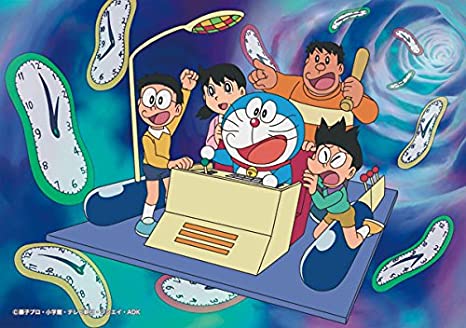 If I had a time machine,
I would go to the 
past.
I would go to the future.
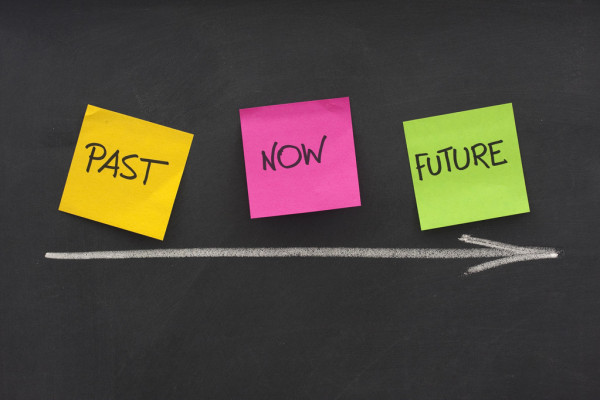 If I had 1,000,000 yen,
I would buy 
a big house.
I would buy
many CDs.
(games / books)
I would buy
a cool car.
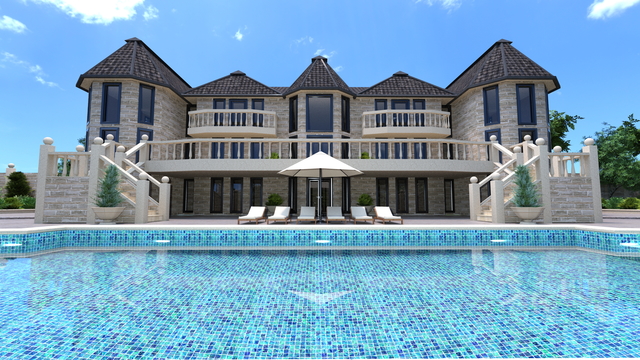 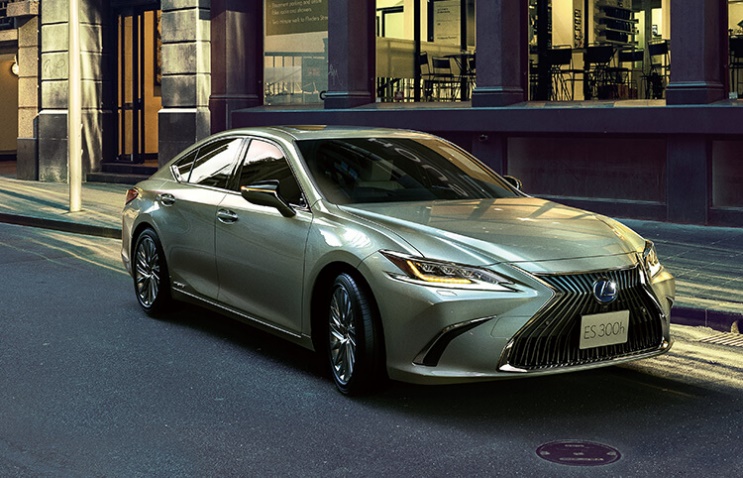 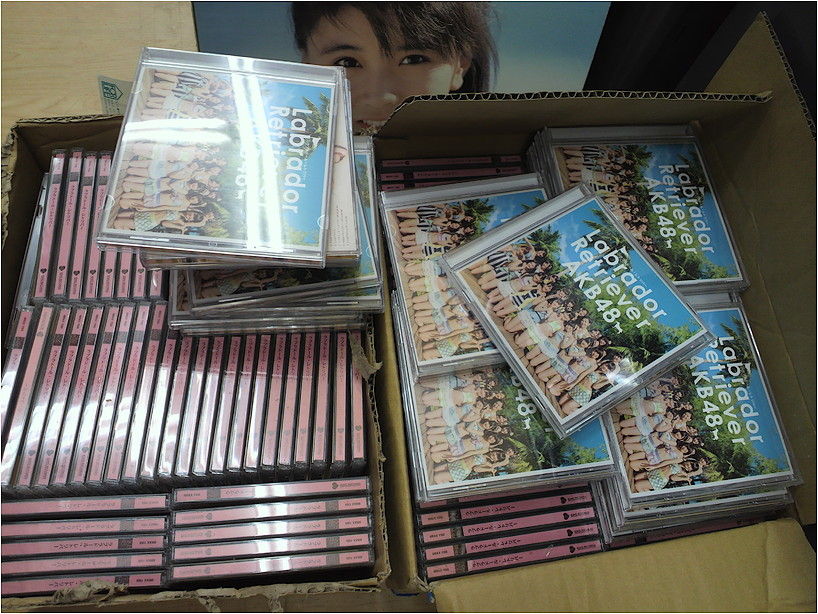 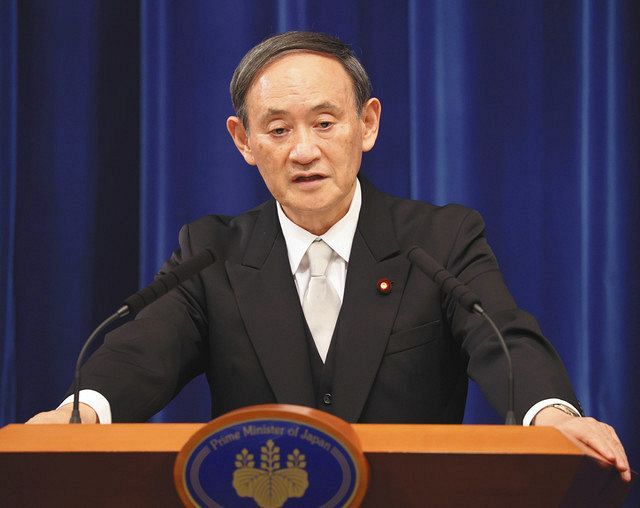 If I saw Mr. Suga,
I would get
his autograph.
I would talk to him.
I would shake hands with him.
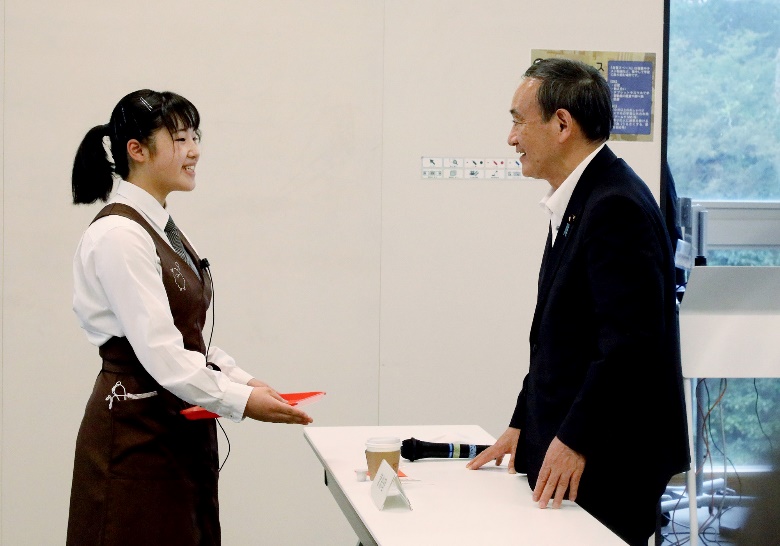 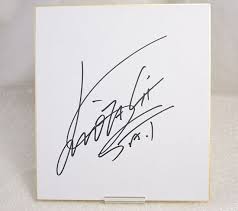 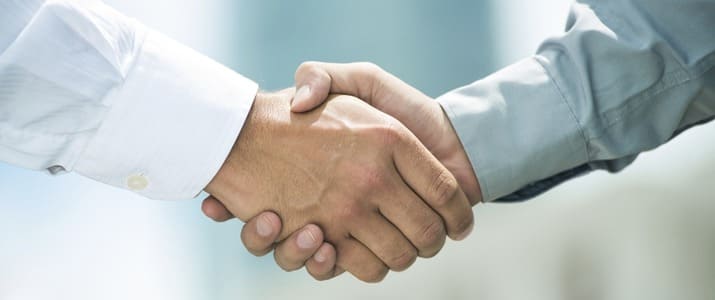 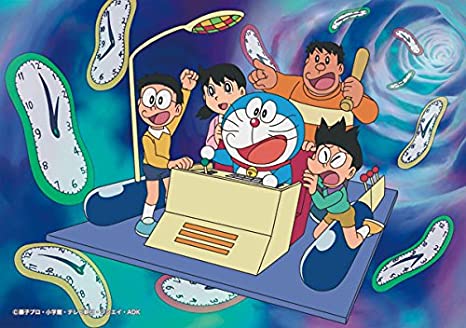 If I had a time machine,
I would go to the future.
I would go to the 
past.
Why?
What do you want to do?
Why?
What do you want to do?
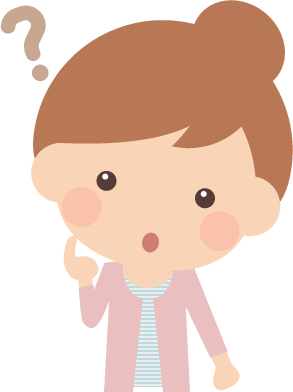 Thinking time
Studying
What subject do you like?
How long do you study at home?
Do you do your homework 
                                    before dinner?
                                    after dinner?
                                    before taking a bath?
Do you listen to music while studying
　　　　　　　　　　　　(勉強中に）
I think [              ].
A we can leave our textbook at school
B we should take our textbooks back home
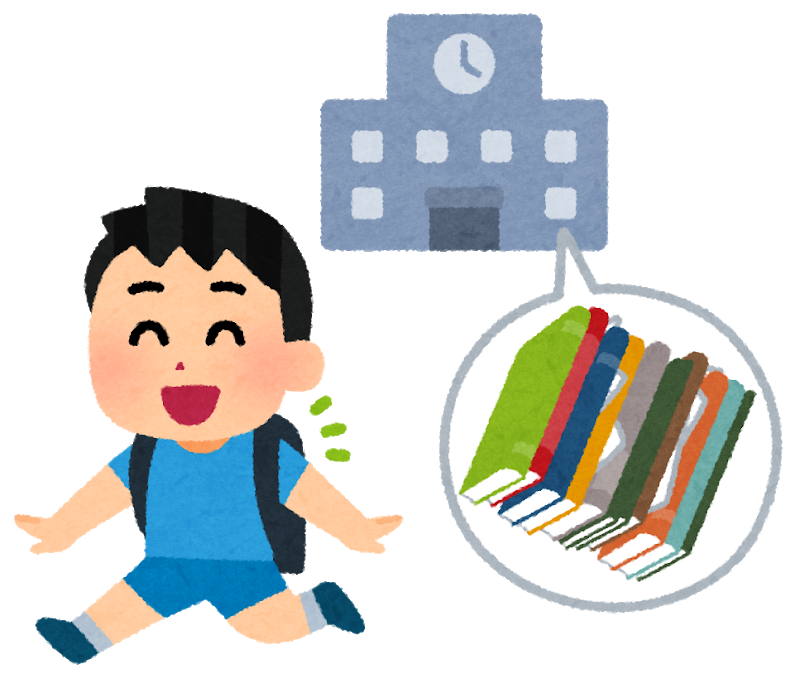 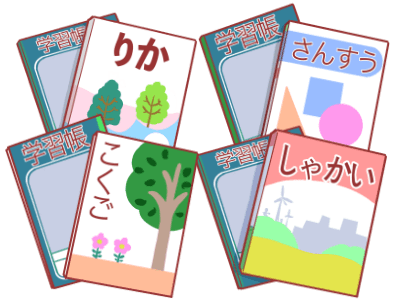 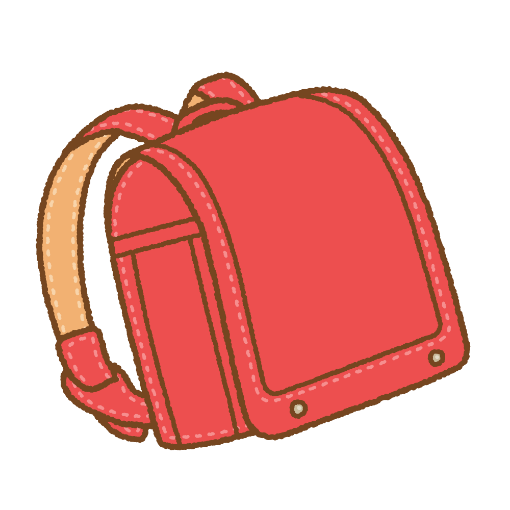